A hazai pálya előnyei
Kocsi Gábor
Alternatív értékesítési igazgató
Piaci toplistaÉlet korrigált díjbevétel 2011., Mrd Ft
ING 	67	
Aegon 	38		
Generali 	35	
Allianz 	26
CIG	21
Groupama 21

Aviva, Uniqa, Axa, Signal, Erste, Grawe, Metlife, Union, Magyar Posta, K&H, Dimenzió, MKB
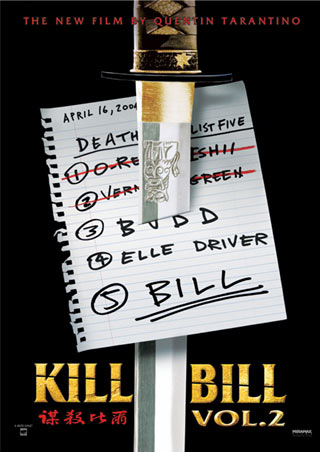 Változás 2010 /2011
2012.04.04.
3
A Biztosító könyvelése
A Biztosító eredménye:

+ elvont költségek

+kockázati eredmény

Jutalékok

 Beruházások

Működési költségek
Az ügyfelek pénze, megtakarítása, befektetése
Értékesítési csatornák diverzifikáltsága
Éves állománydíj alapján új szerzés megoszlása
Új szerzés állománydíj arány csatornánként 2011:
Új szerzés állománydíj arány csatornánként 2010:
2012.04.04.
5
Hírek
2012.  április 19-én részvényesi közgyűlés
Nova termék bevezetése a BROKERNET részére
Mentor termék bevezetése a brókeri csatornában
2012.04.04.
6
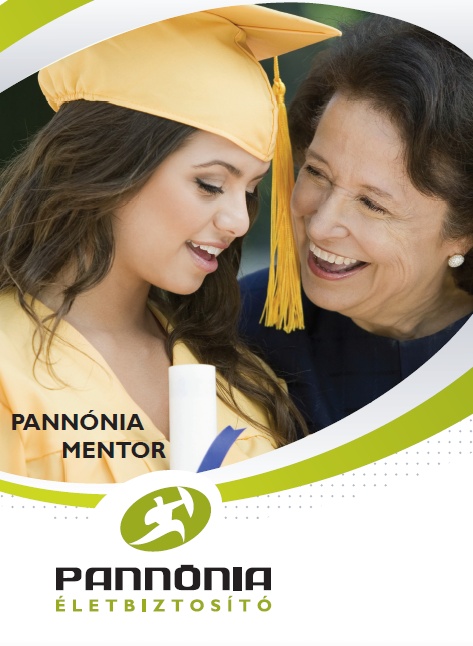 Pannónia Mentor Életbiztosítás
Kialakulnak-e újra kasztok Magyarországon?

"Szép öcsém, be nagy kár,Hogy apád paraszt volt s te is az maradtál.„
Arany János: Toldi
A tudás: üzlet
Költség: 
Tandíjak (óvoda, iskola, középiskola, felsőoktatás)
Egyéb hozzájárulások (osztálypénz, programok, tanulmányutak, tankönyvek, eszközök, különórák nyelvvizsga, stb.) 
Megélhetési költségek (utazás, albérlet / kollégium, mobil, internet, laptop, ruházkodás, étkezés, zsebpénz)
Haszon:
Több adóbevétel az államnak
Több jövedelem az egyénnek
Több jövedelem az oktatásnak
2012.04.04.
9
[Speaker Notes: MNB-tanulmány szerint egy gyermek felnevelésének összes költsége mintegy 30MFt]
Egyetemi fogyasztói kosár
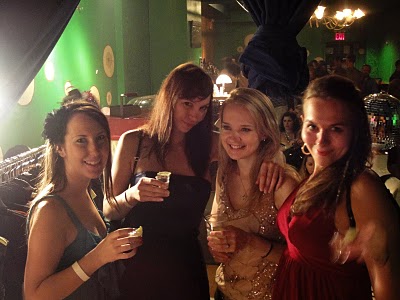 2012-es változások: 

Gyógyszer-támogatások csökkentése
Áfa emelés
Jövedéki adó emelés
Rezsiköltségek emelkedése:  kollégium, albérlet, telefon
Üzemanyag és utazási költség emelkedés
Chipsadó
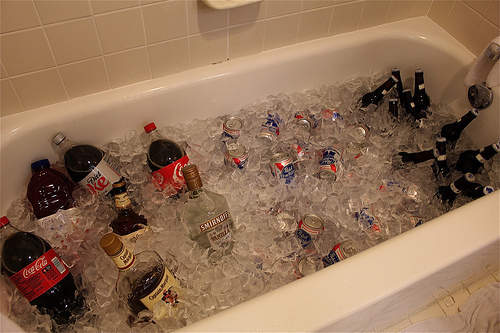 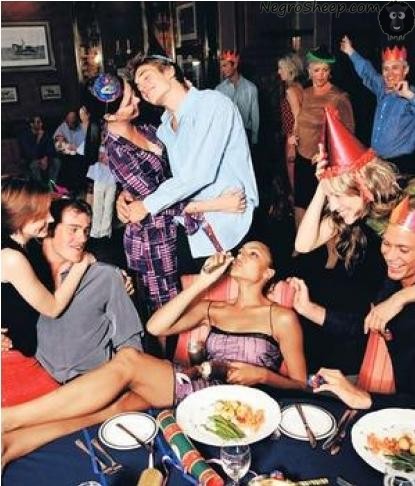 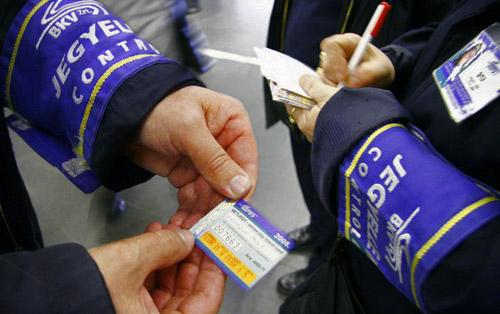 2012.04.04.
10
Most nagyot ugrott az ára!
2012-es változások: 

Az állami szerepvállalás csökkenése a felsőoktatásban
53.500 fős keretből 34.000 fő (és 15.500 fő 50%-os)  130.000 hallgató

Pl. 800 helyett 100 jogász
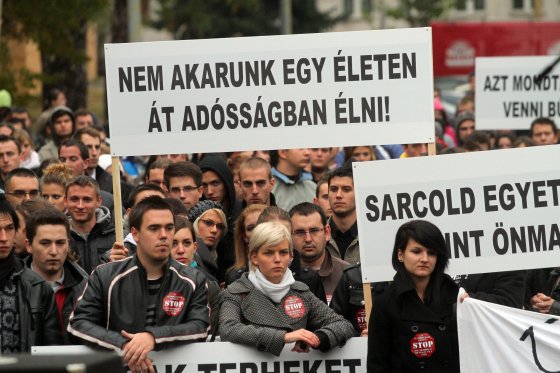 2012.04.04.
11
Most nagyot ugrott az ára!
Gazdálkodás és menedzsment:
Debreceni Egyetem 150.000 Ft / félév -> 3 év alatt az 900.000 Ft
Dunaújvárosi Főiskola 160.000 Ft / félév
BGF-en magyar nyelvű képzéssel 216.000 Ft / félév
BGF-en angol vagy francia nyelvű képzéssel 350.000 Ft / félév
 
Turizmus-vendéglátás:
Pécsi Tudományegyetem Illyés Gyula Kar 150.000 Ft / félév
Debreceni Egyetem 177.000 Ft / félév
egri Eszterházy Károly Főiskola 180.000 Ft / félév
BGF-en magyar nyelven 216.000 Ft / félév
BGF-en német vagy angol nyelven 350.000 Ft / félév
Corvinus 295.000 Ft / félév
2012.04.04.
12
Most nagyot ugrott az ára!
Pénzügy és számvitel:
Kaposvári Egyetem 150.000 Ft / félév
BGF-en magyar nyelven 216.000 Ft / félév
BGF-en angol nyelven 350.000 Ft / félév

Gyógyszerész:
Semmelweis Egyetem 800.000 Ft / félév
Debrecenben, Pécsen és Szegeden 750.000 Ft / félév

Általános orvos:
Semmelweis Egyetem 1.020.000 Ft / félév -> 6 év alatt az 12,2 Millió Ft
Debrecenben, Pécsen és Szegeden 950.000 Ft / félév

Fogorvos:
Pécsen 1.050.000 Ft / félév
Semmelweis Egyetemen 1.016.000 Ft / félév
Debrecenben és Szegeden 950.000 Ft / félév
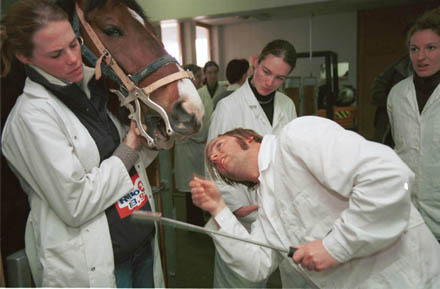 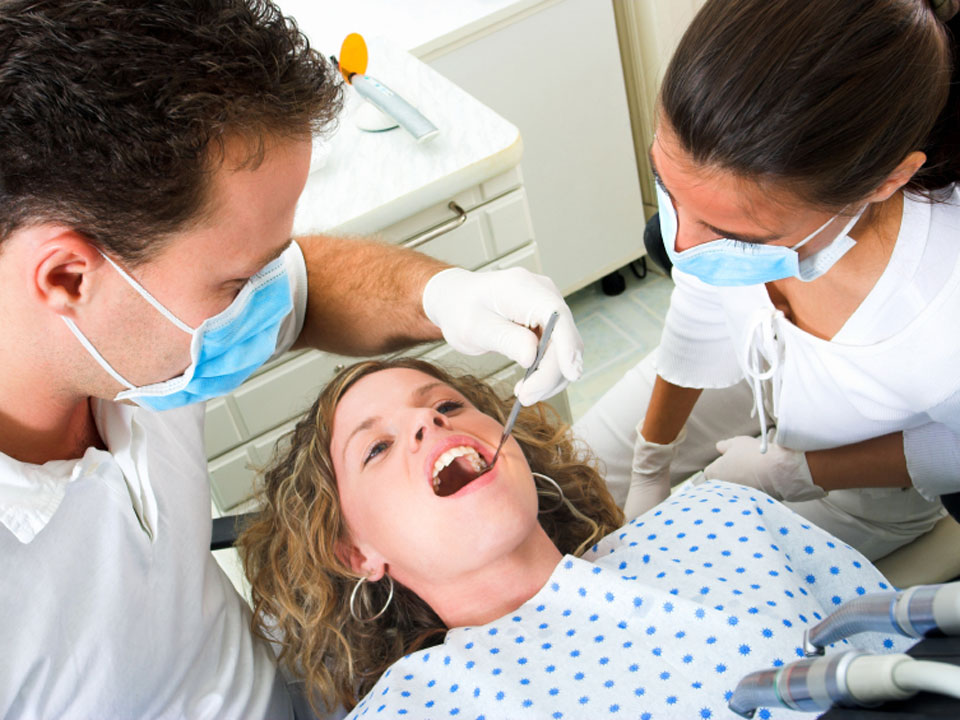 2012.04.04.
13
Mibe kerül egy félév ténylegesen?
Mai adatok szerint: 
Tandíj: 150.000 – 1.000.000 Ft
Tankönyvek, vizsgadíjak: 50.000 – 80.000 Ft
Lakhatás: 100.000 – 250.000 Ft
Étkezés, ruházkodás: 150.000 – 300.000 Ft
Utazás, telefon, internet: 100.000 – 150.000 Ft
Zsebpénz: 100.000 – 400.000 Ft  
Összesen: min. 650.000 Ft / szemeszter

A képzések jellemzően 6-8-10-12 szemeszterből állnak…
2012.04.04.
14
Mibe kerül egy diploma?Haszon Magazin, 2012 március
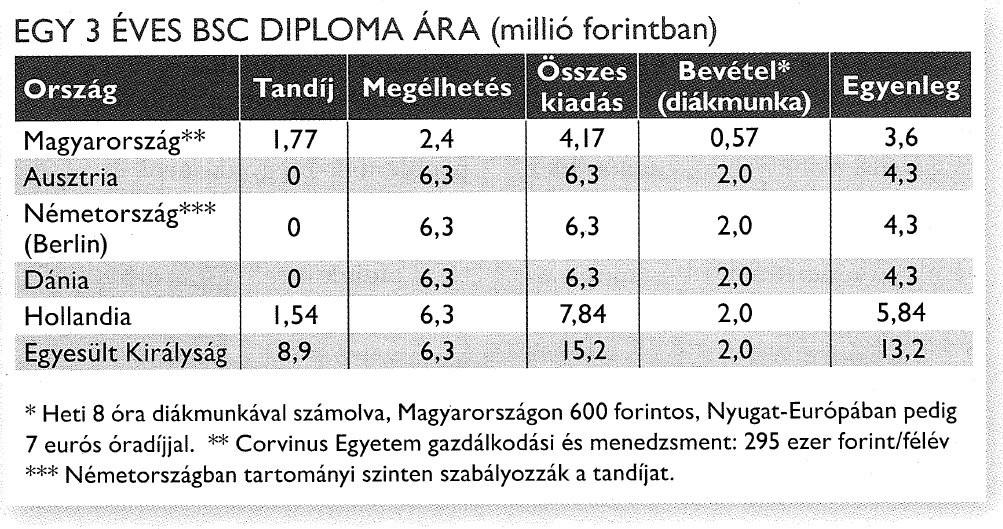 2012.04.04.
15
Álommunkák itthon és külföldön
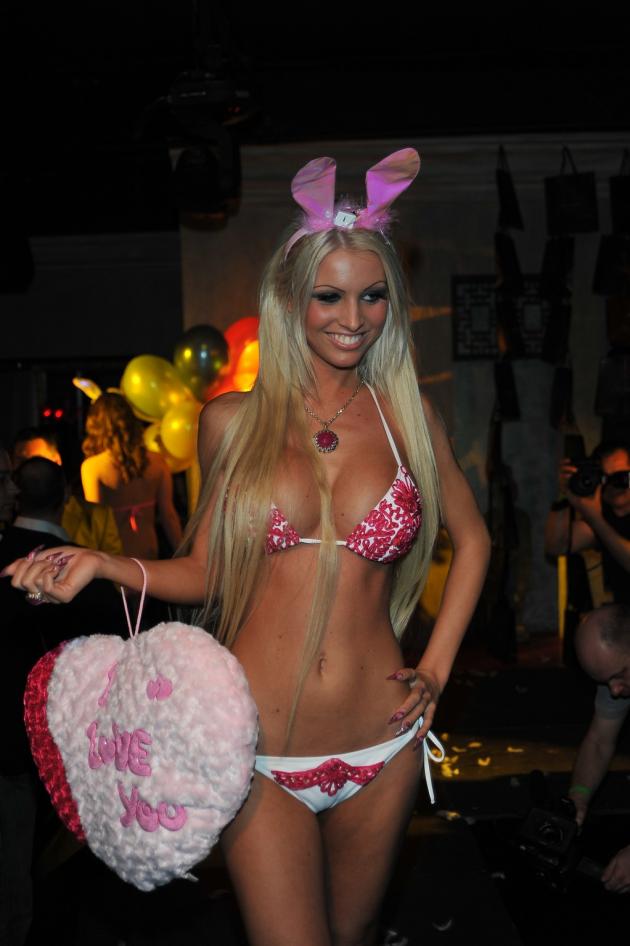 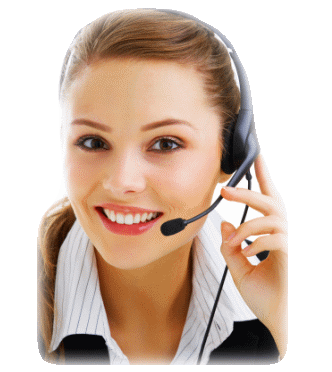 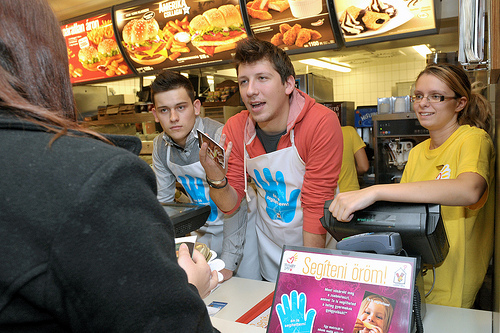 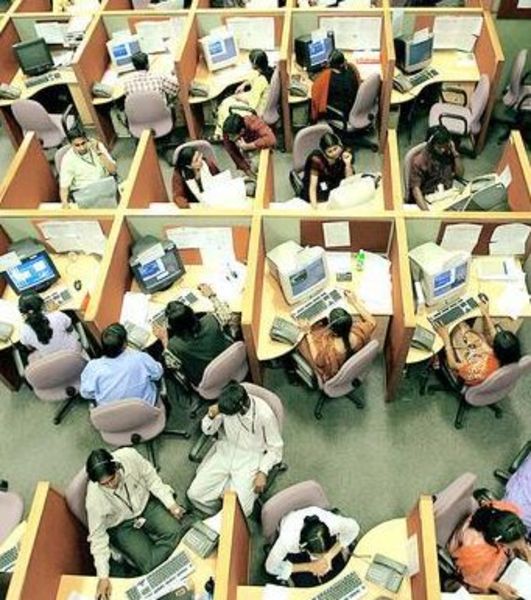 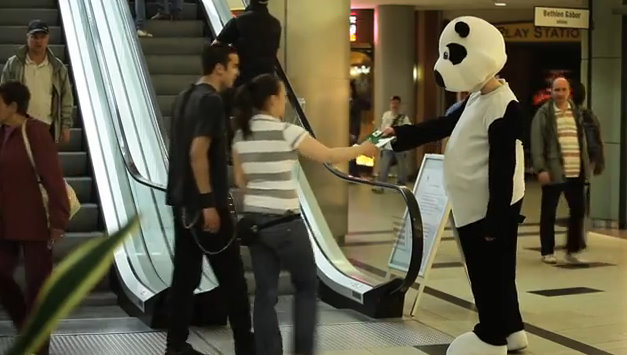 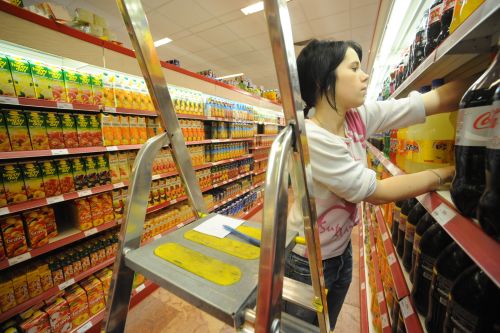 16
Menni vagy maradni?
Külföldi diploma
Hazai diploma
Alig kerül többe…
Minőségi infrastruktúra és környezet
Külföldi munkavégzéshez külföldi kapcsolatok
Idegen környezetben talpraesettebbé válunk
Kevesebbe kerül az itthoni diploma
Hazai munkavégzéshez hazai kapcsolatok
Jog, média, humán szakok a magyar nyelvhez és joghoz kapcsolódnak
Fél-egy évre is ki lehet menni tanulni
2012.04.04.
17
Miből finanszírozom?
Előtte rakom össze: Megtakarítás

Közben rakom össze: Diákmunka

Utána rakom össze: 
Diákhitel 1.
Diákhitel 2 % - csak tandíjra!!!
2012.04.04.
18
[Speaker Notes: Az embereket az adóság hajtja, ha már diákként eladósodnak, van motivációjuk.]
Termékskála - Koncepció
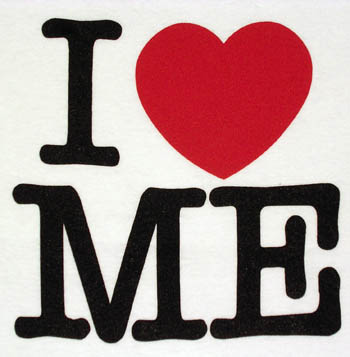 Öngondoskodás



Másokról gondoskodás
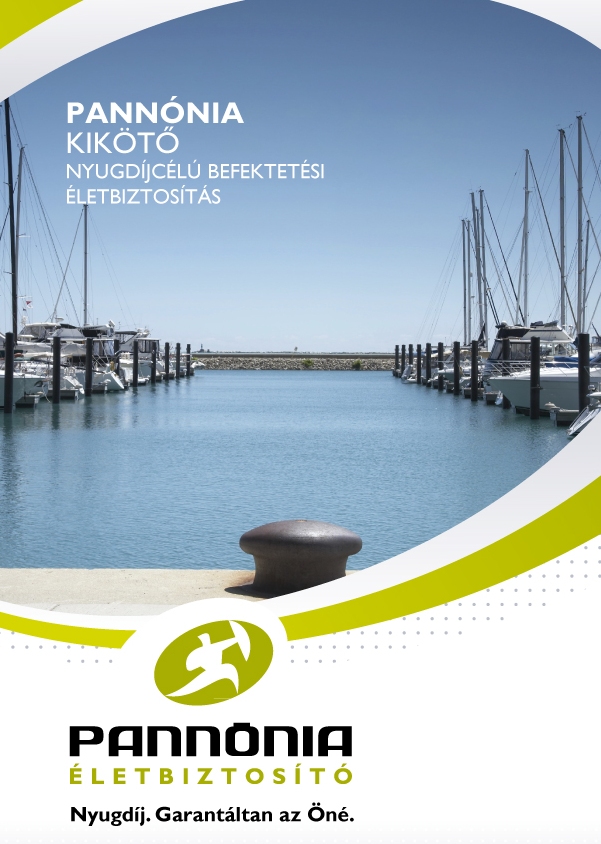 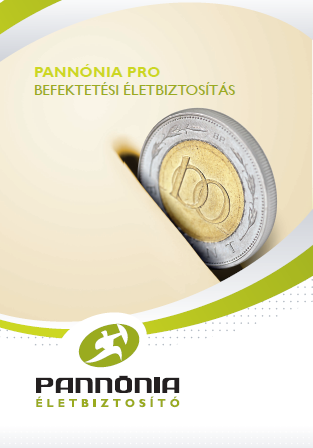 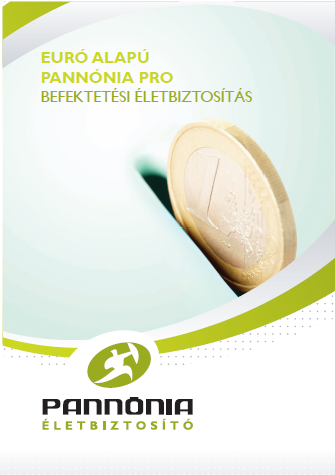 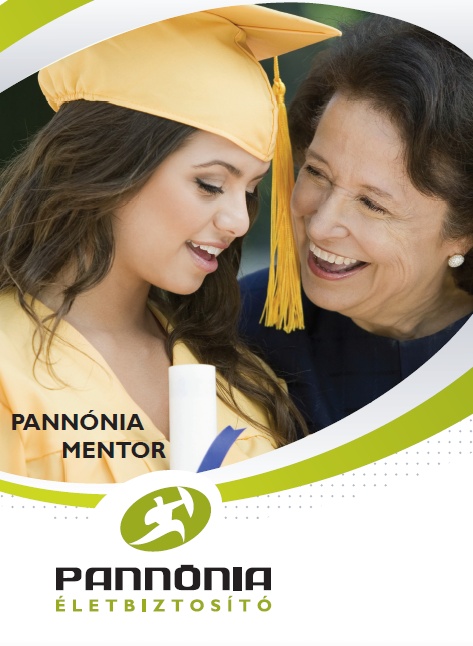 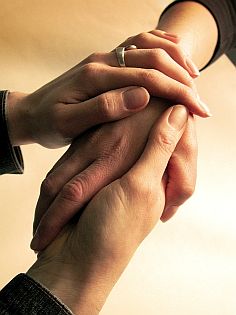 19
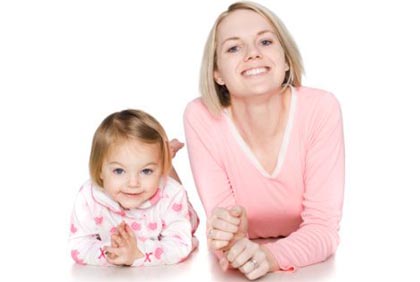 Célpiac:
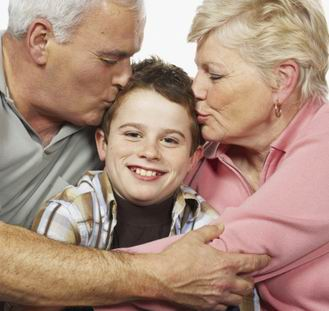 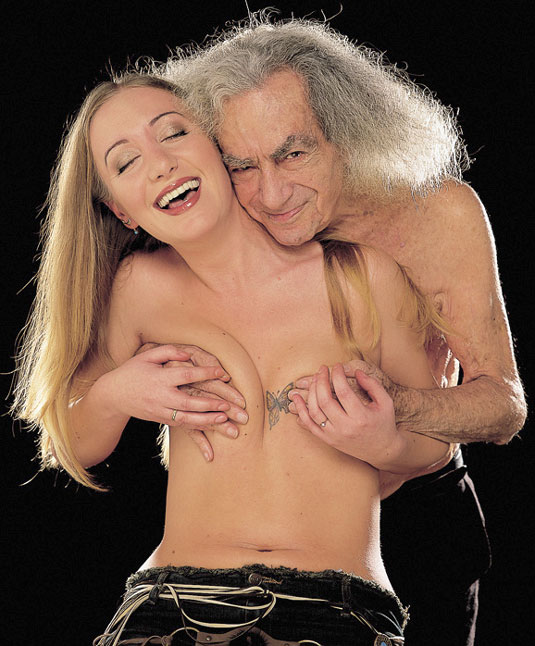 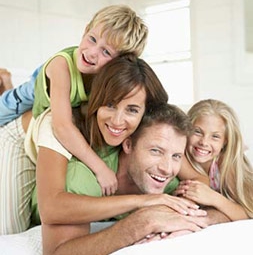 2012.04.04.
20
Gondok-gondolkodás-gondoskodás
Mi történt volna, ha tegnap…
Mennyi pénzre lenne szükség azonnal:
Temetés
Illetékek
Tarozások, hitelek esetleges rendezése

Mennyi pénzre lenne szükség folyamatosan?
Kieső jövedelem pótlása
Hiteltörlesztés

A hátramaradók céljait fel kell adni?
2012.04.04.
22
Ami biztos, hogy nem elég
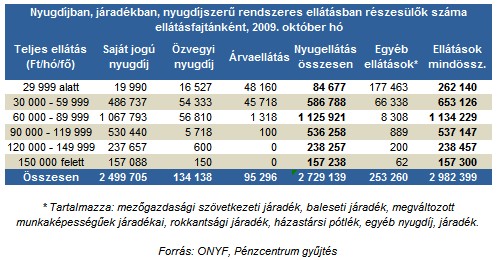 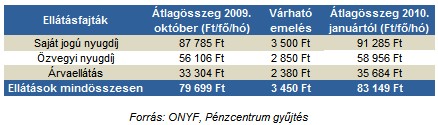 2012.04.04.
23
[Speaker Notes: Az özvegyi nyugdíj az elhunyt pár bevételének a 30%-a]
Termékjellemzők
Gondoskodjon a szeretteiről,
ahogyan Ön szeretne,
s ha a sors meggátolja ebben,
mi gondoskodunk róla úgy,
ahogyan Ön szerette volna …
Szolgáltatások (építőkockák)
3 szolgáltatás, ebből legalább kettőt kell választani (tartam során nem módosítható)

Lejárati (term fix) szolgáltatás halál eseti díjátvállalással
Egyösszegű, azonnali haláleseti szolgáltatás 
Haláleseti járadékszolgáltatás a tartam végéig

Már ismert kiegészítő modulok
Baleseti halál szolgáltatás 
Baleseti rokkantság szolgáltatás 
Baleseti kórházi napi térítés
Baleseti műtéti térítés
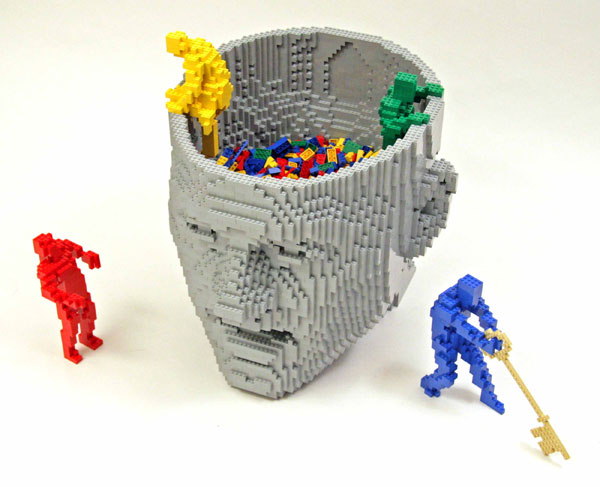 2012.04.04.
25
3 szolgáltatás,  4 csomag, 4 termék
A szolgáltatások szabadon kombinálhatók 

Az összeállítható biztosítási csomagok:
Egyösszegű haláleseti szolgáltatás + Haláleseti járadékszolgáltatás
Egyösszegű haláleseti szolgáltatás + Lejárati szolgáltatás
Haláleseti járadékszolgáltatás + Lejárati szolgáltatás
Egyösszegű haláleseti szolgáltatás + Haláleseti járadékszolgáltatás + Lejárati szolgáltatás
2012.04.04.
26
A Mentor szolgáltatása
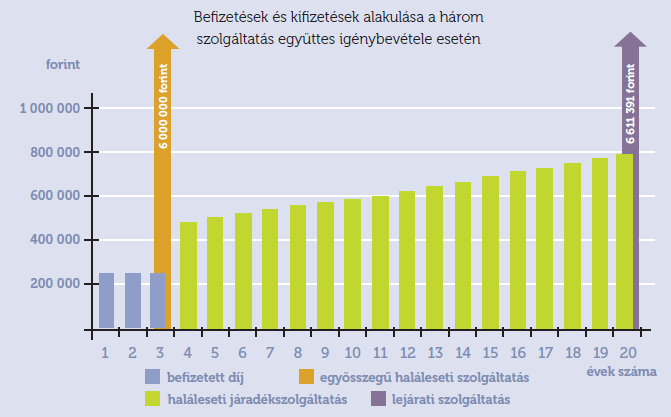 2012.04.04.
27
[Speaker Notes: Nézzük csak meg? Emelkedik a járadék. Hogy lehet ez?]
Biztosítási események és szolgáltatások
Haláleseti járadékszolgáltatás

Biztosítási esemény:
A biztosított halála tartam közben.

A biztosító szolgáltatása:
Havi rendszerességű járadékfolyósítás a tartam végéig.


		- Minimum 20.000,- Ft/hó
		- Választható értékkövetés során emelkedhet
		- Halál után automatikus értékkövetés 3% / év
2012.04.04.
28
Biztosítási események és szolgáltatások
Lejárati szolgáltatás  

Biztosítási esemény




A biztosító szolgáltatása
A biztosított halála tartam közben.
A biztosított életbe léte a tartam végén.
Díjátvállalás és a 
lejárati biztosítási összeg aktuális értékének kifizetése a tartam végén.
A lejárati biztosítási összeg
 aktuális értékének kifizetése.
2012.04.04.
29
Biztosítási események és szolgáltatások
Lejárati szolgáltatás

Lejárati biztosítási összeg:
Kezdeti értéke minimum 500.000 Ft
Választható értékkövetés során emelkedhet
Halál után automatikus értékkövetés 3% / év

Lejárati szolgáltatás	     Term fix
A szolgáltatás a tartam végén a biztosított életben lététől függetlenül kifizetésre kerül!
2012.04.04.
30
Biztosítási események és szolgáltatások
Egyösszegű haláleseti szolgáltatás

Biztosítási esemény:
A biztosított halála tartam közben.

A biztosító szolgáltatása:
A kockázati biztosítási összeg aktuális értékének kifizetése.


- Kezdeti értéke minimum 500.000 Ft
- Választható értékkövetés során emelkedhet
2012.04.04.
31
Választható értékkövetés
Biztosítási évfordulón
Nem kötelező
3 index felajánlása
A biztosítási összegeket indexáljuk!


A választott indexmértékkel emelkedik:
A kockázati biztosítási összeg
A kezdő járadékösszeg
A lejárati biztosítási összeg

A biztosítás díja a megváltozott paraméterek figyelembevételével (biztosított kora, biztosítás hátralévő tartama, új biztosítási összegek) módosul.
2012.04.04.
32
Élethelyzetek
A három szolgáltatás együtt
		     A legszélesebb biztosítási védelem 

Azonnali támogatás a biztosított halálát követően közvetlenül felmerülő költségek fedezésére.
Kieső jövedelem folyamatos pótlása a lejárati szolgáltatás kifizetéséig.
A halál pillanatában beinduló díjátvállalás eredményeként a tervezett lejárati összeg a tervezett időpontban (a tartam végén) kifizetésre kerül.
Gondoskodás gyerekekről
2012.04.04.
33
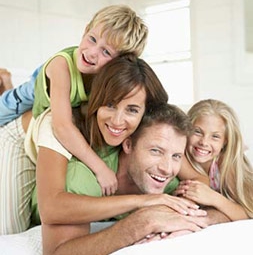 1. példa
Alaphelyzet:  aktív házaspár, kevés tartalék, mérsékelt várható nyugdíj
Biztosított: 1 vagy 2 szerződésben férj és feleség
A két szolgáltatás kedvezményezettje: feleség és férj keresztbe
Szolgáltatás felhasználása: 
egyösszegű haláleseti szolgáltatás: temetési költségek rendezése
haláleseti járadékszolgáltatás: folyamatos hozzájárulás a hátra maradt család életszínvonalának fenntartásához
Lejárati szolgáltatás (mindkét) szerződésből: gyermekek támogatása, nyugdíjas évek finanszírozása
2012.04.04.
34
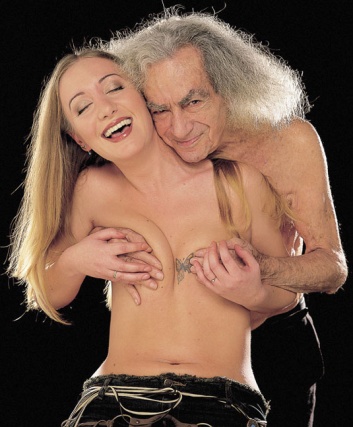 2. példa
Alaphelyzet:  középkorú házaspár, jelentős jövedelemkülönbség a férfi javára, lakásvásárlás miatt hiteltartozás
Biztosított: férj
Kedvezményezett: feleség
Szolgáltatás felhasználása: 
egyösszegű haláleseti szolgáltatás: temetési költségek rendezése,
haláleseti járadék: hiteltartozás törlesztése, az özvegy életszínvonalának támogatása
lejárati szolgáltatás: az aktív időszak végére időzítve a feleség nyugdíjának kiegészítése, nyugdíjas éveinek megkönnyítése
2012.04.04.
35
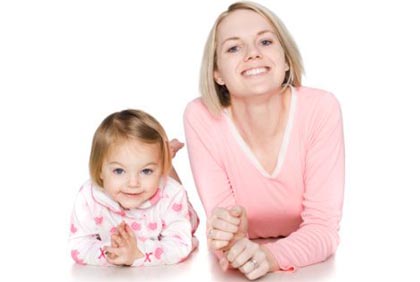 3. példa
Alaphelyzet:  kisgyermekét egyedül nevelő anyuka
Biztosított:  anyuka
Kedvezményezettek: 
haláleseti- és járadékszolgáltatás: anyuka szülei (nagyszülők)
lejárati szolgáltatás: gyermek
Szolgáltatás felhasználása: 
haláleseti- és járadékszolgáltatás: rendszeres támogatás a nagyszülőknek a gyermek felneveléséhez
lejárati szolgáltatás: a gyermek 18 éves korára időzítve önálló életkezdésének segítése (lakás, autó, egyetem finanszírozása)
2012.04.04.
36
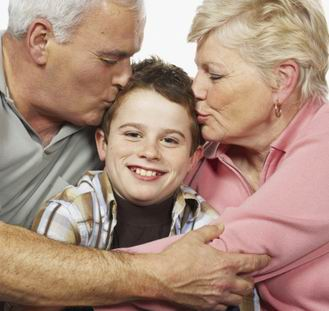 4. példa
Alaphelyzet:  unokáról gondoskodó nagyszülő(k)
2012.04.04.
37
Biztosított, Szerződő
Biztosított:
Belépési kor: minimum 14 év, maximum 60 év
Maximális életkor lejáratkor: 70 év
1 vagy 2 fő (2 biztosítottnál ugyanaz a szolgáltatási csomag, ua. időpontban bekövetkező halálra 50-50%)

Szerződő:
Magyarországi adóazonosító
Magyarországi levelezési cím
2012.04.04.
38
Biztosítási tartam, díjfizetés
Határozott biztosítási tartam:  5-25 év 
Díjfizetési tartam: megegyezik a biztosítási tartammal


Díjfizetési mód: csoportos beszedés, átutalás, csekk
Díjfizetési gyakoriság: éves, féléves, (negyedéves, havi)
Kedvezmények
Díjfizetésre: 4% éves / 3% féléves / 2% negyedéves
Csoportos beszedésre: 2 %
					Díjfizetés módja és gyakorisága 
					tartam közben változtatható!
2012.04.04.
39
Ha több pénzem van - Eseti díj
Nincs korlátozás a minimális eseti befizetésre
Befektetés helye: likvid, biztonságos eszközök (állampapír)
Eseti számla értéke bármikor, 100%-on hozzáférhető
Eseti számla értéke az első szolgáltatással együtt kerül kifizetésre
Eseti számla fenntartásának költsége: 0,25% / negyedév
Eseti számláról automatikus díjfeltöltés
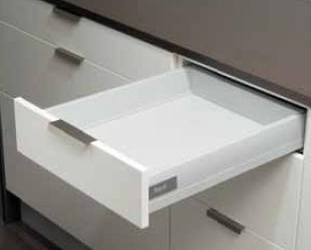 2012.04.04.
40
Eseti díj
Rendszeres pénzkivonás (min. 15.000 Ft / hó)
Részleges visszavásárlás (min. 15.000 Ft)
Rendszeres pénzkivonás és részleges visszavásárlás költsége 2 ‰ (min. 200 Ft – max. 2.000 Ft)
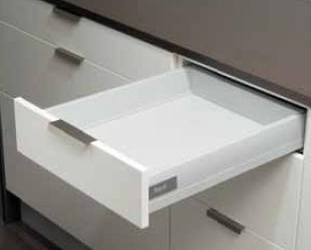 2012.04.04.
41
Befektetés
Technikai kamatláb: 
Rendszeres díjakból képzett tartalékra 2,5%
Eseti díjakból képzett tartalékra 0%

Többlethozam visszatérítés: egységesen 90%

A szerződésen jóváírt többlethozam a biztosító utolsó szolgáltatásával együtt kerül kifizetésre.
2012.04.04.
42
Ha kevesebb pénzem van…
Díjjal összefüggő tranzakciók:
Díjmentes leszállítás
Részleges díjmentesítés - díjcsökkentés
Tartalékkal összefüggő tranzakciók: 
Teljes visszavásárlás
Részleges visszavásárlás (csak az eseti díjra)
Rendszeres pénzkivonás (csak az eseti díjra)
2012.04.04.
43
Díjmentes leszállítás
Díjfizetés megszűnik (részlegesnél csökken)
A szerződés alacsonyabb biztosítási összegekkel és kezdő járadékösszeggel marad érvényben
2 díjjal fedezett év után kérhető (részlegesnél 1x!)
A szolgáltatások aránya nem változik
Az értékkövetési lehetőség megszűnik
A kiegészítő biztosítások megszűnnek (részlegesnél évfordulón újraköthető)
Eseti díj továbbra is fizethető
2012.04.04.
44
Teljes visszavásárlás
2 díjjal fedezett év után kérhető

Visszavásárlási érték:
Rendszeres díjak tartalékának 90%-a
Eseti díjak tartalékának 100%-a
Jóváírt többlethozam 100%-a
2012.04.04.
45
A biztosítási szerződés megkötése
Tarifálás – átmenetileg külön kalkulátor
Orvosi vizsgálati határok
Tarifáló tudja
Halmozott BÖ:
Halál eseti BÖ+lejárati BÖ+halál eseti járadék a teljes tartamra
Garantált kibocsátás lehet!!!
2012.04.04.
46
Garantált kibocsátás
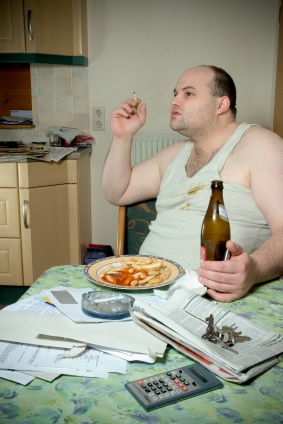 CSAK ÉVES DÍJFIZETÉSSEL
Könnyű megkötni
Nincs vita szolgáltatáskor
	40 éves korig 7,5 MFt halmozott BÖ-ig
	41-55 éves korig 5 MFt halmozott BÖ-ig
Ajánlaton jelölni kell

Garantált kibocsátás esetén:
2 éven belül
 nem baleseti eredetű halál esetén 
Szolgáltatás: 
rendszeres díjak 1/3-a
+ eseti díj számla teljes értéke
+ jóváírt többlethozamok.
		ÉS az 1. évben 100 % jutalékvisszaírás
2012.04.04.
47
[Speaker Notes: Pl.: éves díjfizetésű a szerződés 2 év van befizetve, és meghal az ügyfél a 23. hónapban. A 24. havi díjat visszaadjuk (meg nem szolgált díj), de a többinek (2 éves díjnak) csak az 1/3 részét]
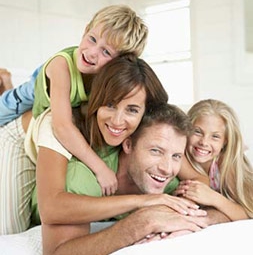 Példák eü elbírálásra
15 éves tartam,  2 MFt halál eseti BÖ, + 20 eFt halál eseti járadék,  +1,9 MFt lejárati BÖ, + 10 MFt baleseti csomag, 40 éves korig EÜ nyilatkozat nélkül is

15 éves tartam,  5,5 MFt halál eseti BÖ, + 25 eFt halál eseti járadék,  +5 MFt lejárati BÖ, + 10 MFt baleseti csomag, 40 éves korig EÜ nyilatkozattal
2012.04.04.
48
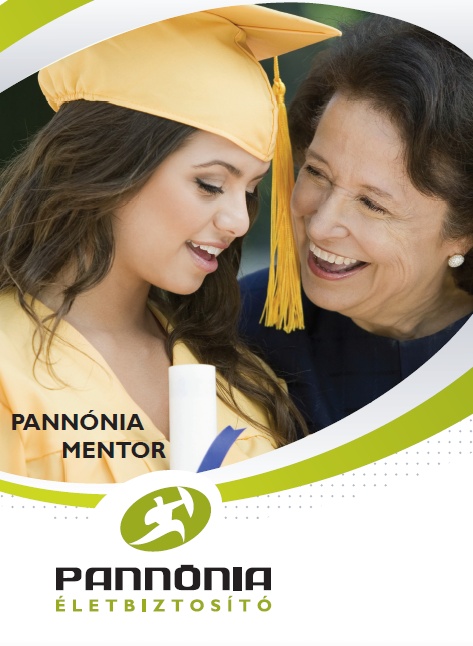 A teljes csomag - illusztráció
2012.04.04.
49
Tarifálás- Jobb, mint a Kockázati
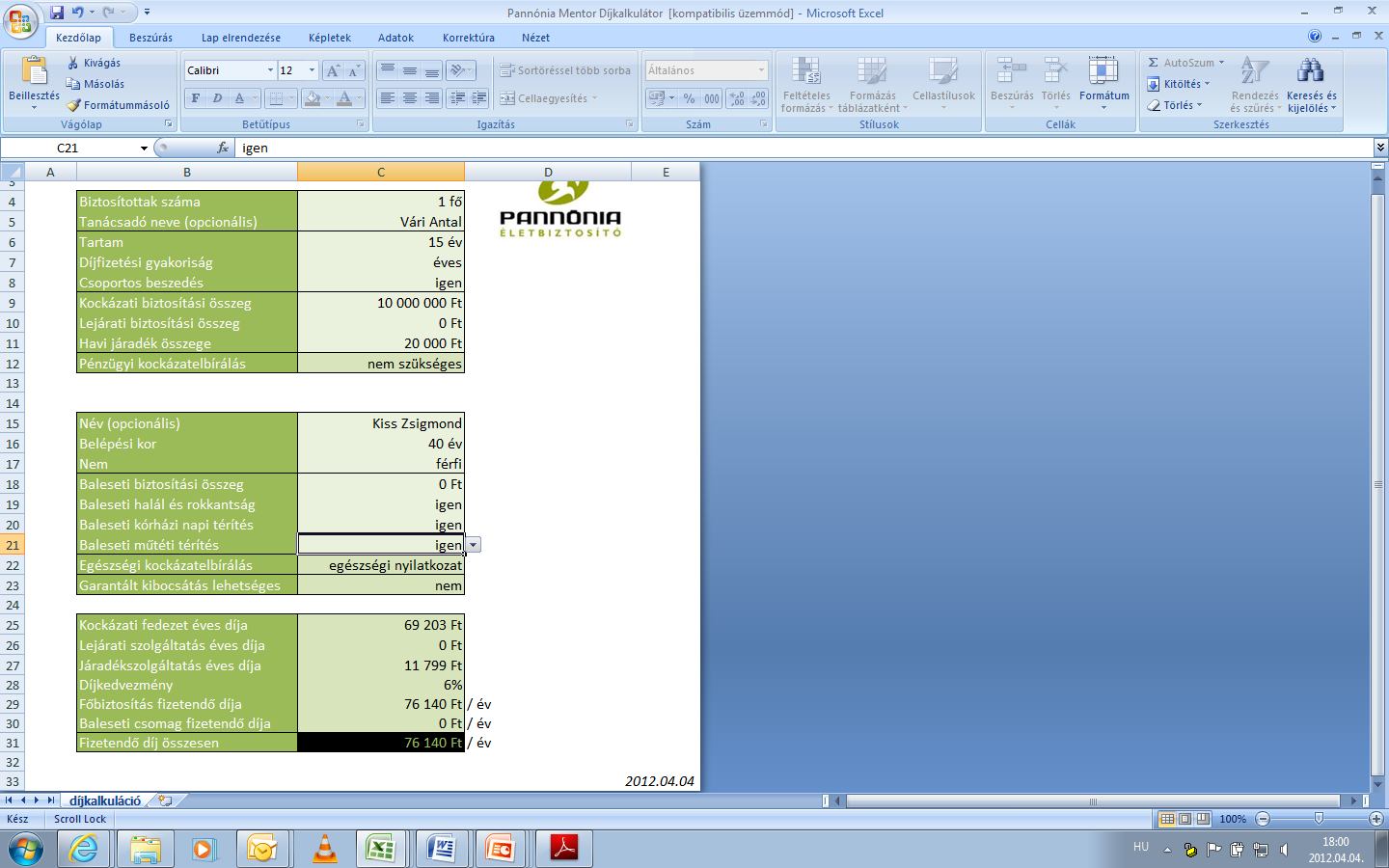 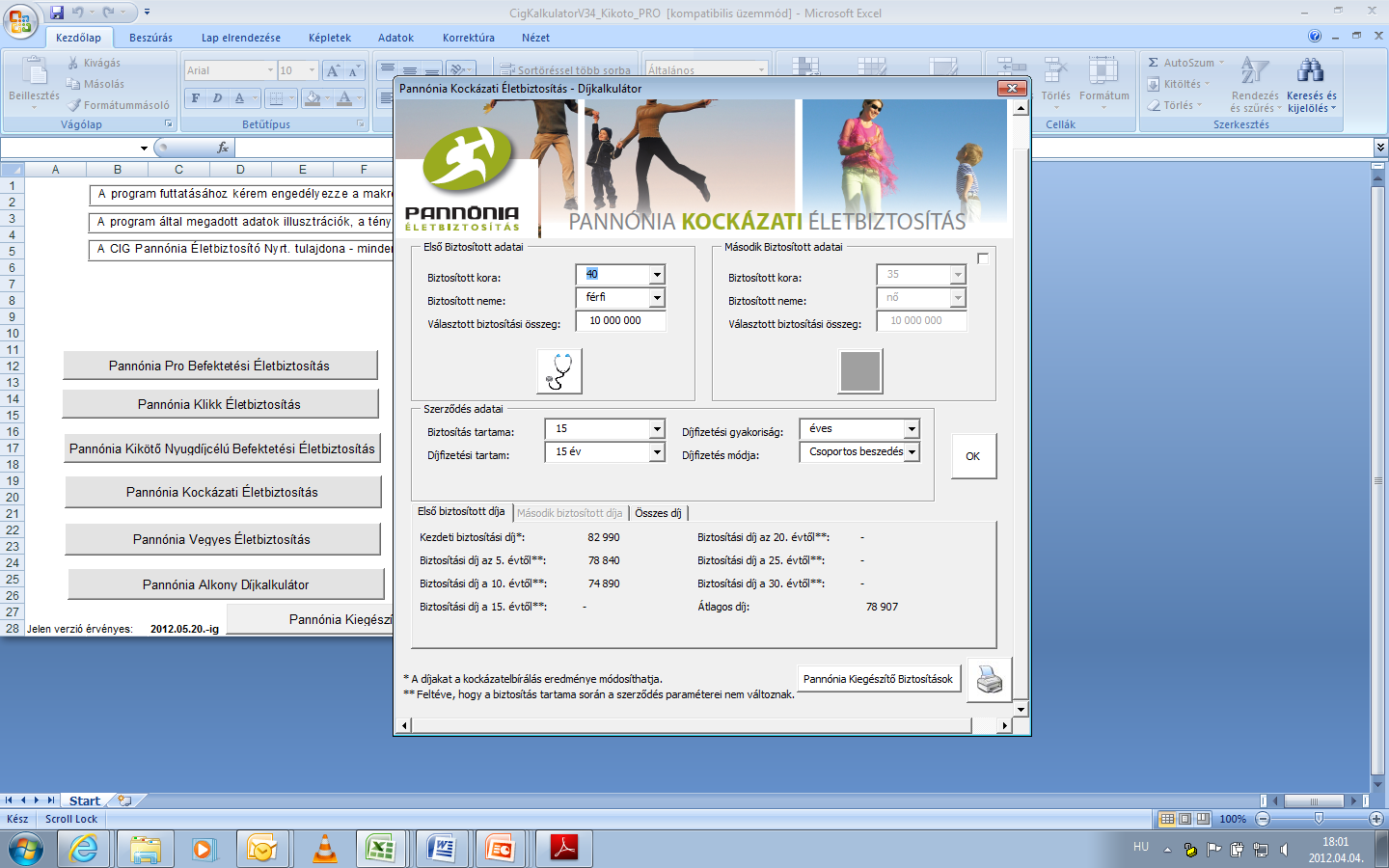 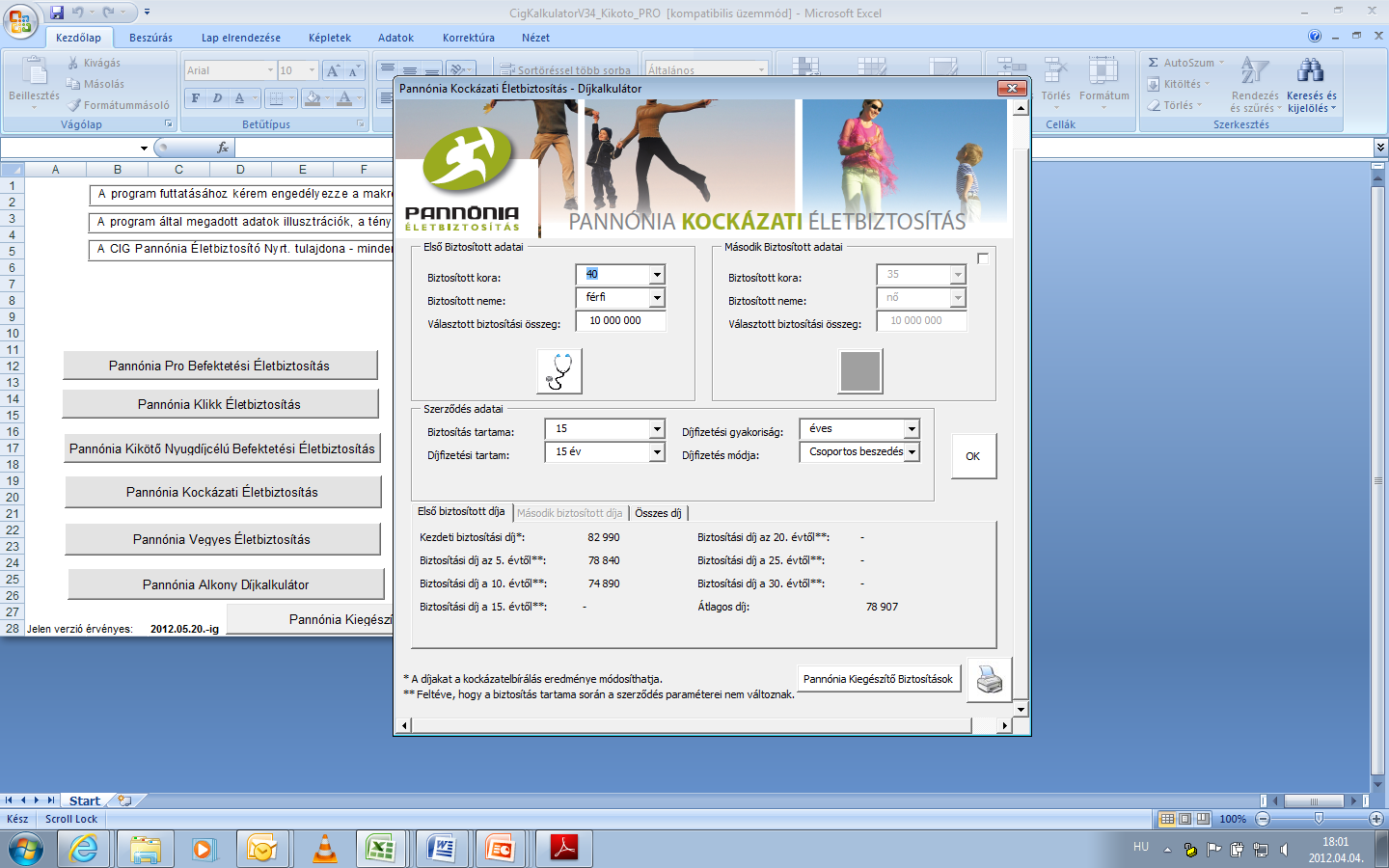 2012.04.04.
50
Várakozási idő
6 hónap várakozási idő: 
első 6 hónapban nem baleseti eredetű biztosítási esemény esetén a befizetett rendszeres díjakat téríti vissza a biztosító

NINCS várakozási idő, ha:
A szerződéskötést orvosi vizsgálat előzte meg 
A biztosítási esemény baleseti eredetű
2012.04.04.
51
[Speaker Notes: E.ü. nyilatkozat esetén is van 6 hónap várakozás.]
Összefoglalás
Három tetszőlegesen kombinálható szolgáltatás
Szabadon megválasztható biztosítási összegek és járadékösszeg
Automatikus értékkövetés a szolgáltatásra
Két biztosított bevonásának lehetősége
Eseti díj befizetésének lehetősége
Jobb, mint a kockázati
Négy termék egy ajánlati csomagban – 
egyedülálló konstrukció a magyar életbiztosítási piacon!
2012.04.04.
52
Nyereményjáték a Pannónia Mentor Életbiztosítás bevezetéséhez kapcsolódóan
A CIG Pannónia Életbiztosító nyereményjátékot hirdet a Pannónia Mentor Életbiztosítás bevezetéséhez kapcsolódóan. Minden olyan ügyfelünk, aki 2012.03.19. és 2012.08.31. között legalább 10 éves tartamú Pannónia Mentor Életbiztosítást vásárol, sorsoláson vesz részt. Három szerencsés nyertes számára változatlan díjfizetési kötelezettség mellett megduplázzuk a szerződésükben szereplő lejárati szolgáltatás értékét!

Sorsolás: 2012. október 04. 10 óra
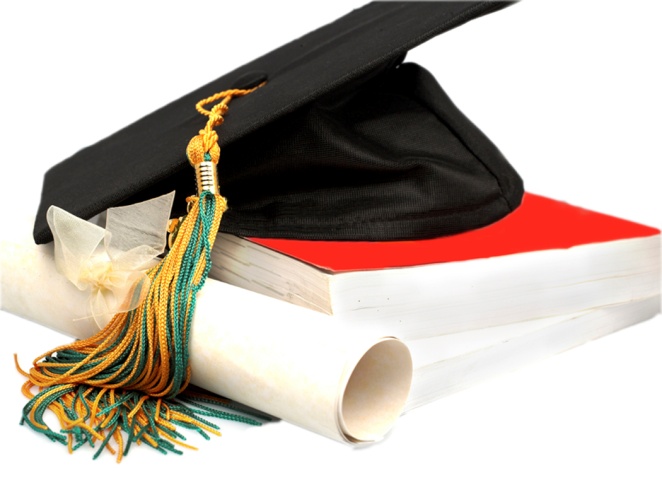 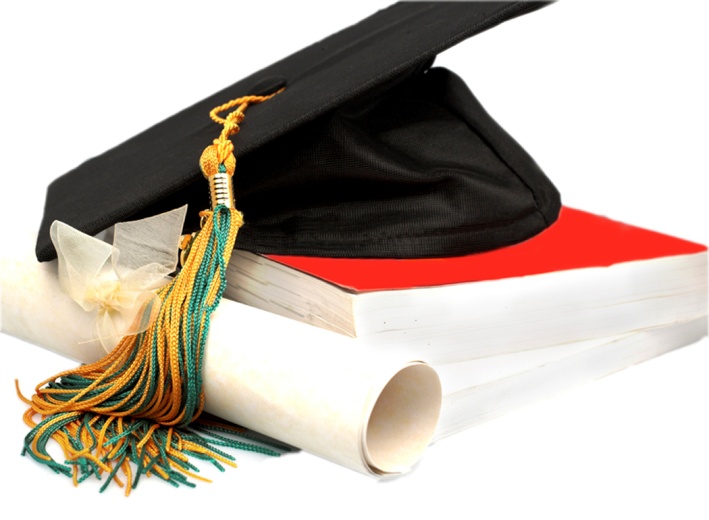 2012.04.04.
53
Zárás: Itt írja alá, és itt, és itt…
Már 49-szer maradt el a Világvége!
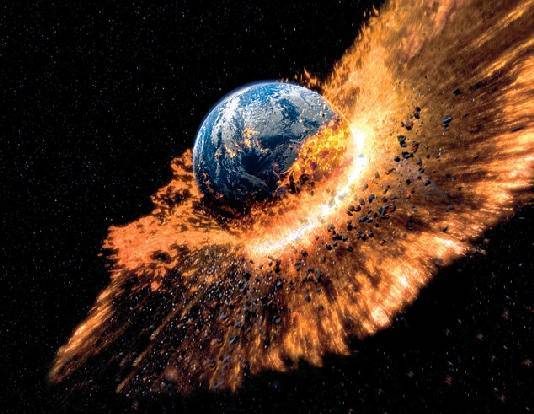 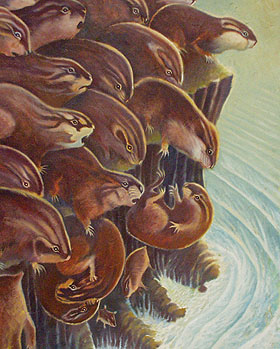 2012.04.04.
55
Advent és Húsvét Bécsben
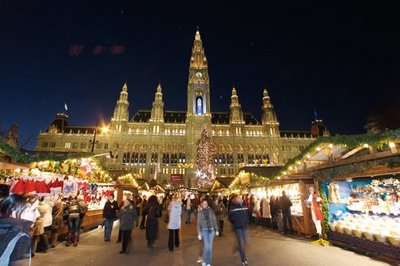 Legmagasabb költségek
Kb. 0 % kamat
35 % kamatadó
Rossz árfolyam
+?
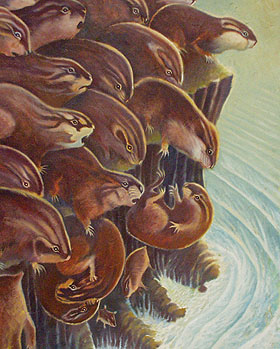 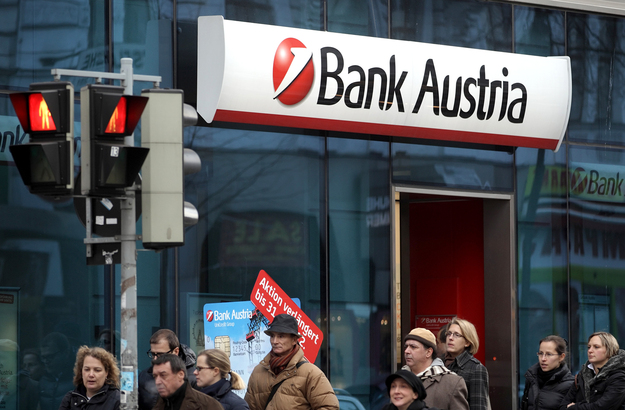 2012.04.04.
56
Öngondoskodás
TB járulék  Szociális hozzájárulási adó
Újra megnyitják a TB-t a MNYP visszalépők előtt?
+?
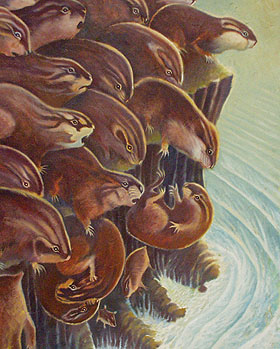 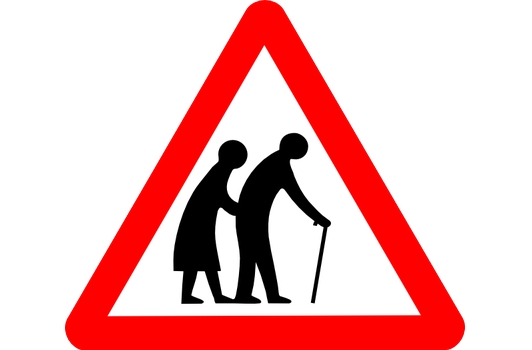 2012.04.04.
57
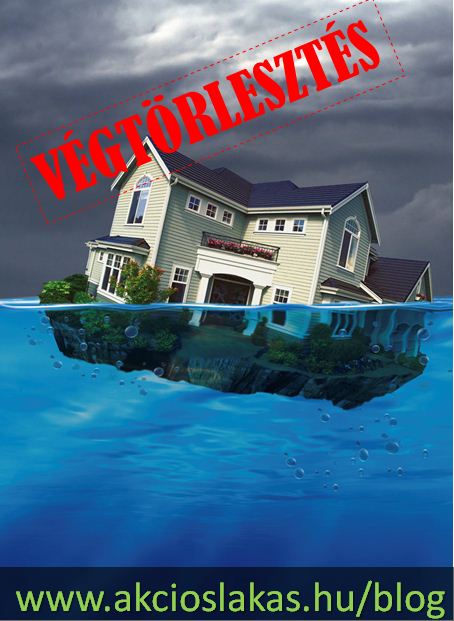 Végtörlesztési láz
Vége!!!
Felszabaduló jövedelmek
Lecsökkent megtakarítások
Tücsök és hangya – ma is igaz
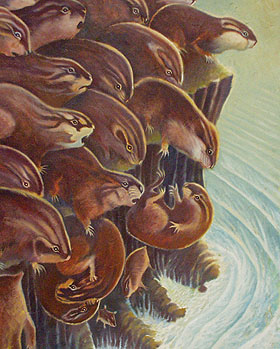 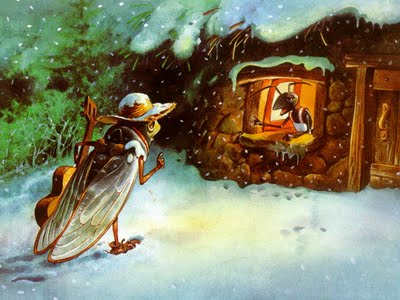 2012.04.04.
58
Következő lépések:
Oktatás
Ajánlatok kitöltése, leadása
(Hiánypótlás)
Kötvényesítés
Jutalék
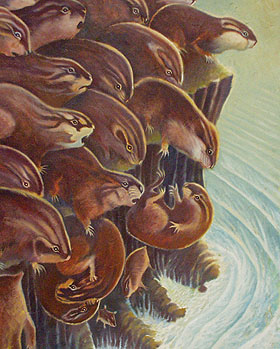 2012.04.04.
59
Alternatív értékesítési asszisztenseink:
Munkanapokon, munkaidőben
Blazsanik Bernadett +36-70-380-8974 blazsanik.bernadett@cig.eu
Engelhardt Eszter     +36- 70-376-3379 engelhardt.eszter@cig.eu
    

Hiánypótlás,  kockázat-elbírálás, szerződéskezelés
policyadmin@cig.eu
60